Year 2Statistics
Lesson 7 - Interpret a pictogram where the symbol represents 5 or 10 items
Unit: Statistics
Number Fact check
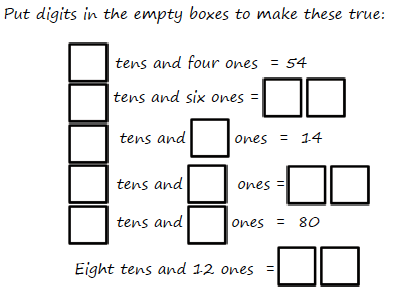 What do we already know?
A table can be used to display pieces of data about different things.
The fifth tally mark is always drawn across the other four like this llll. 
A pictogram uses pictures to represent data. 
The key tells us how many items each symbol represents.
½ a symbol represents ½ of the amount.
The key tells us how many items each symbol represents.
We are learning to:
Interpret a pictogram where the symbol 
represents 5 or 10 items.
How many?
https://www.bbc.co.uk/bitesize/clips/zg4d2hv
Hook
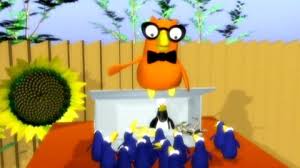 BBC Bitesize: Understanding pictograms
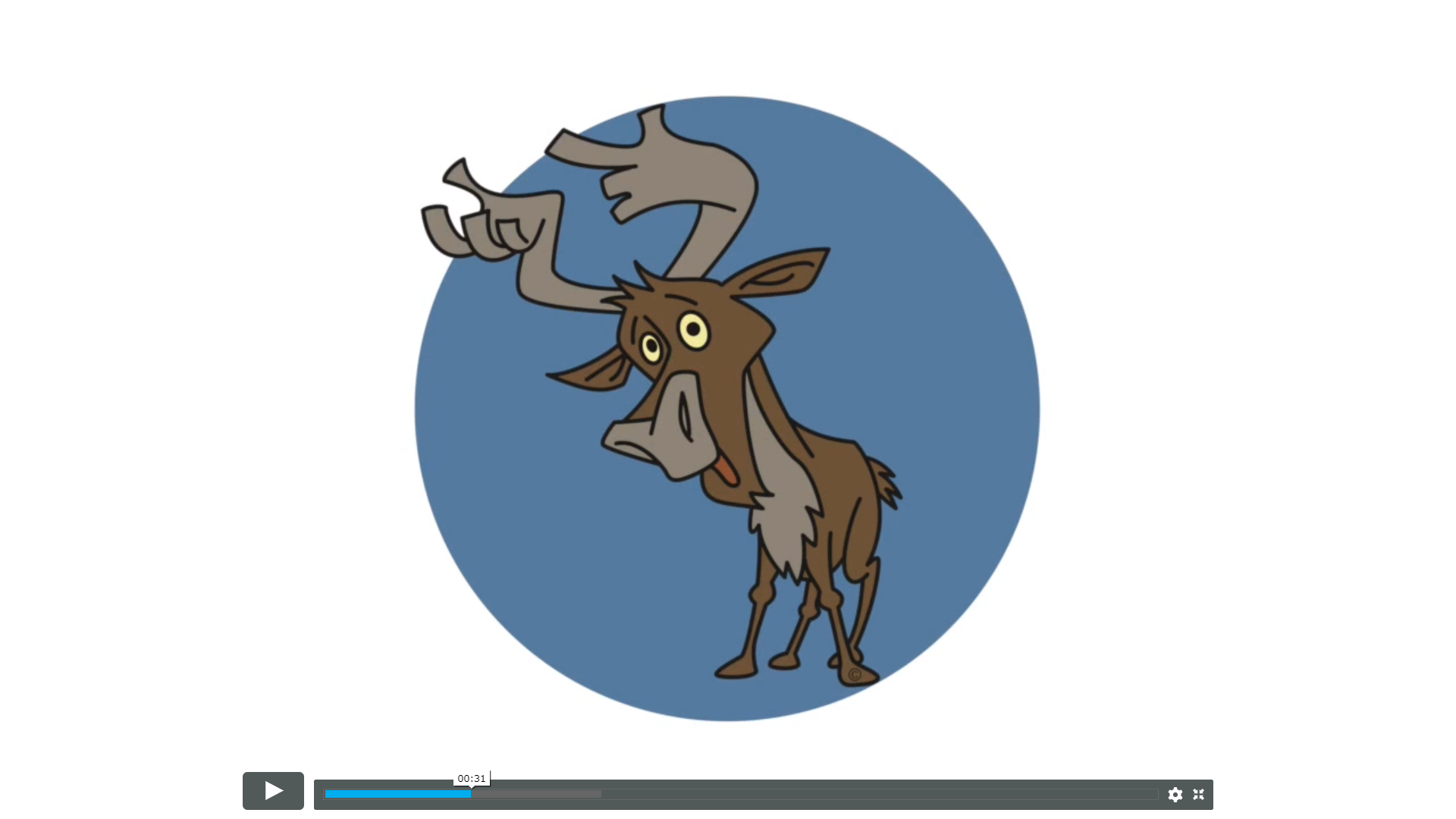 Key Vocabulary:
Teach it
data    table   headings

column     most   least

tally chart    pictogram

symbol       represents
What is a pictogram?
We know that a pictogram is a chart that uses pictures or  symbols to show information. It is quicker and easier to interpret results in a pictogram than a tally chart.
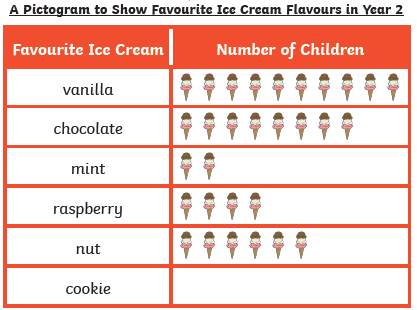 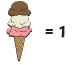 In this pictogram each symbol (ice-cream) represents 1 child.
Stem Sentence: The key tells us how many items each symbol represents.
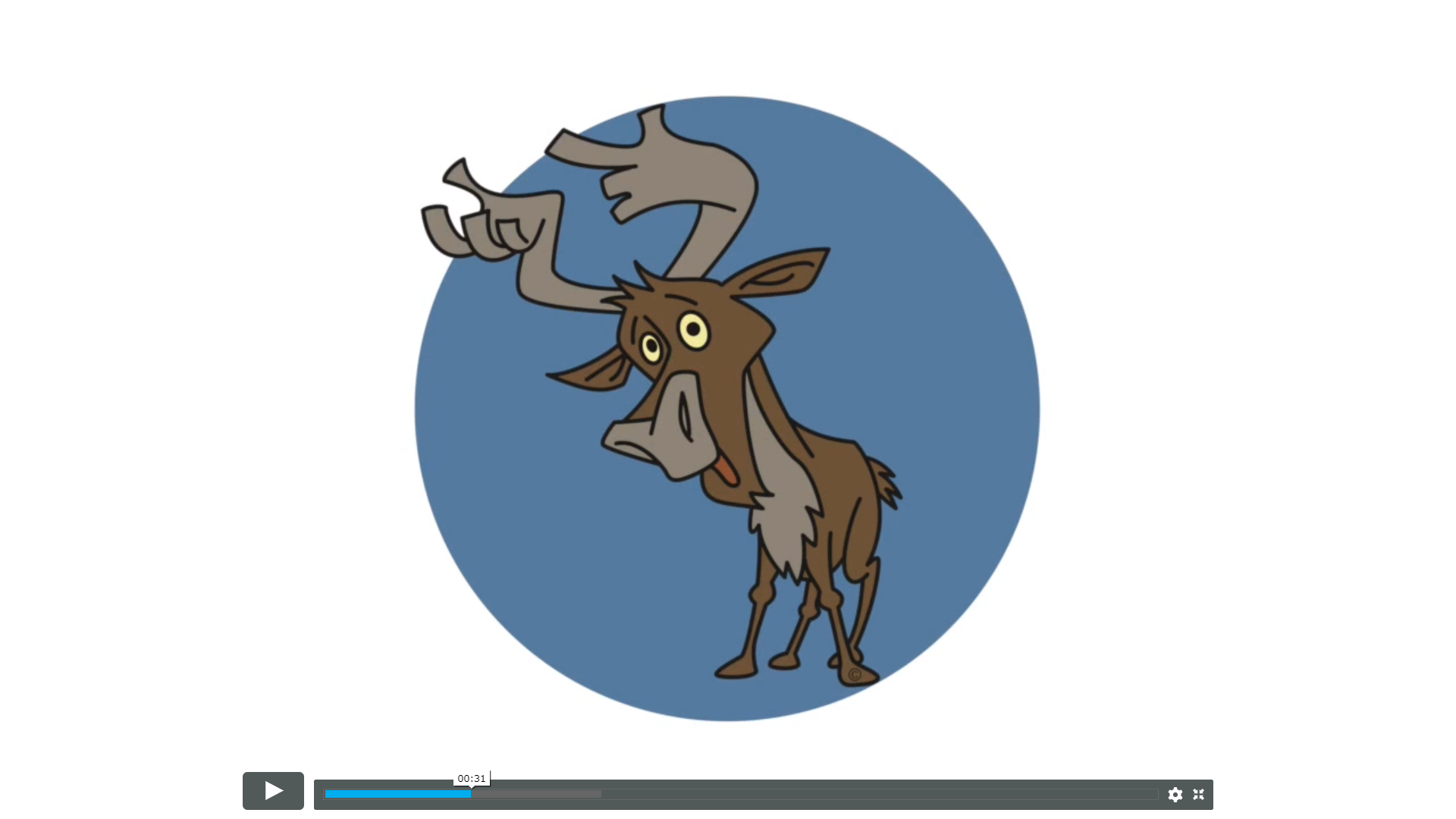 Key Vocabulary:
Teach it
data    table   headings

column     most   least

tally chart    pictogram

symbol       represents
We need to look at the key to see how many items each symbol represents.
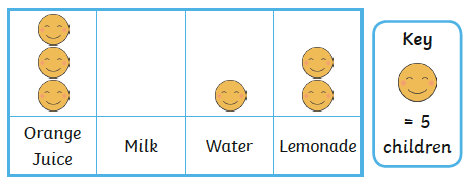 In this pictogram each symbol (smiley face) represents 5 children.
Stem Sentence: The key tells us how many items each symbol represents.
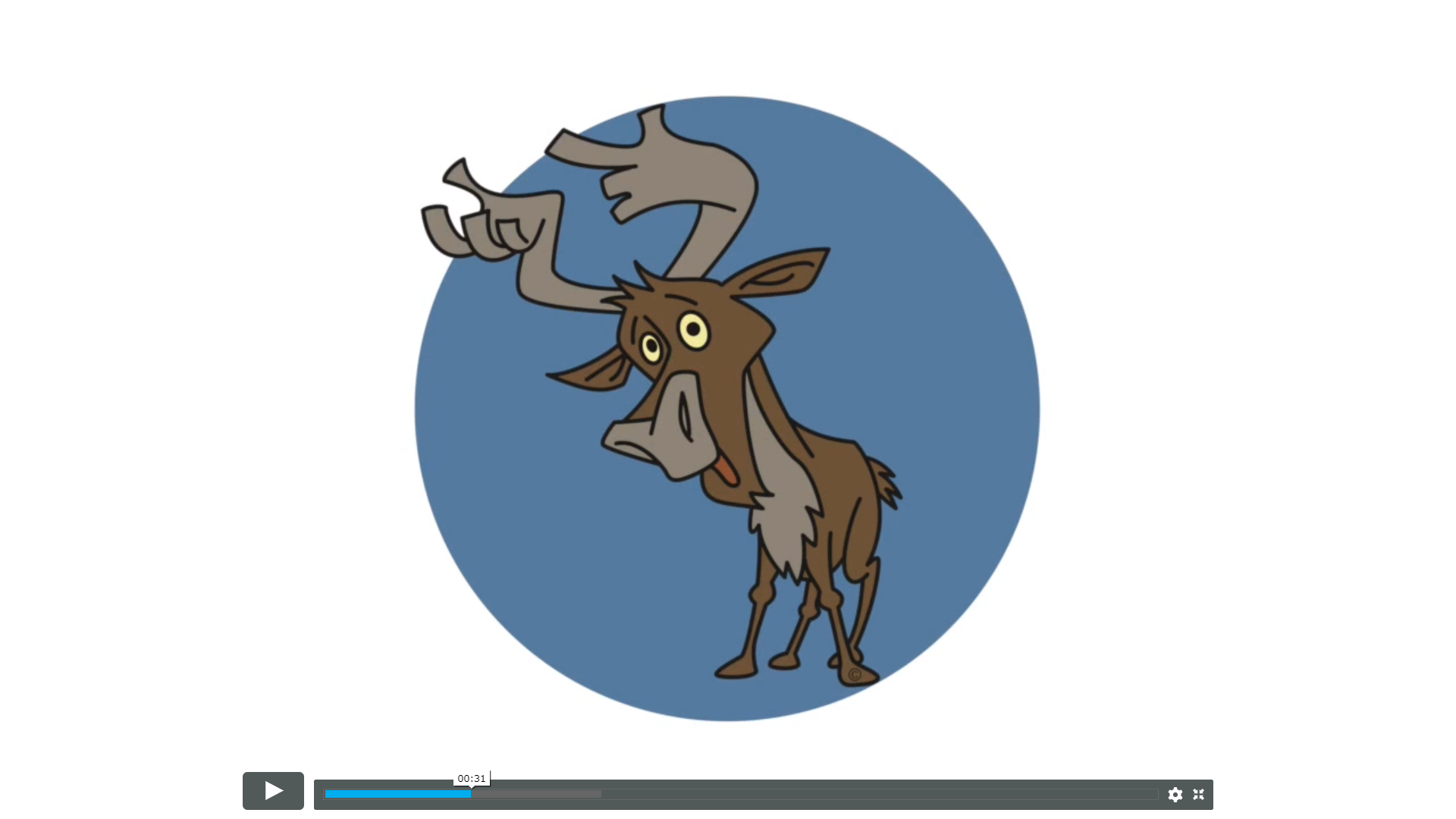 Key Vocabulary:
Teach it
data    table   headings

column     most   least

tally chart    pictogram

symbol       represents
We need to look at the key to see how many items each symbol represents.
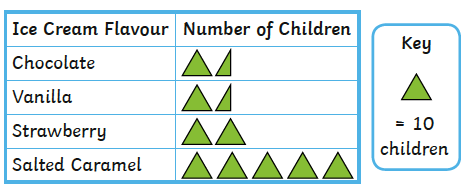 In this pictogram each symbol (green triangle) represents 10 children.
Stem Sentence: The key tells us how many items each symbol represents.
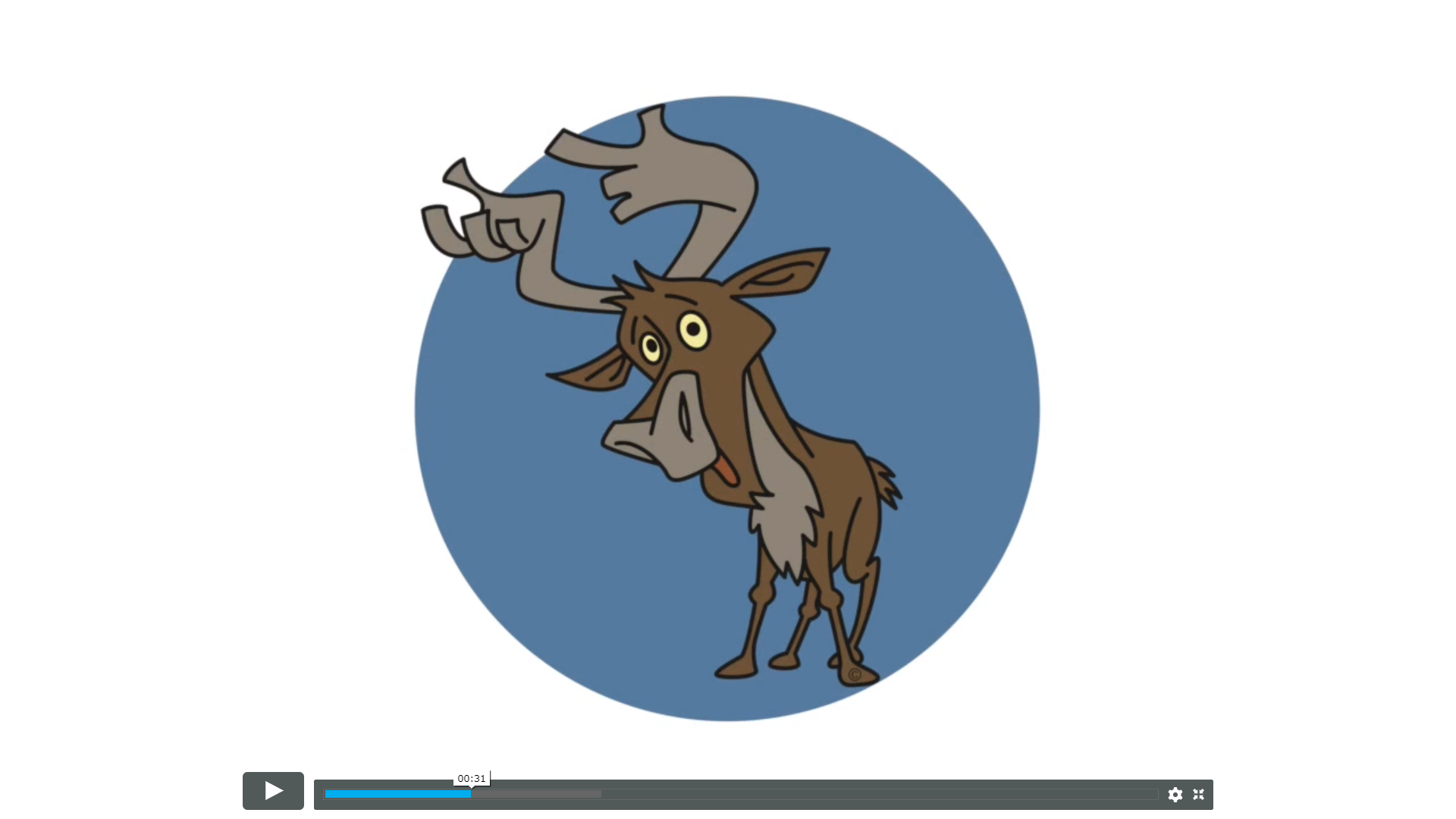 Teach it
We can use our knowledge of the 5 times table to count symbols.
Key
= 5 cats.
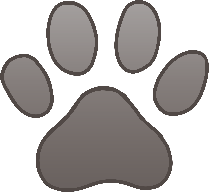 ?
How many cats are there?
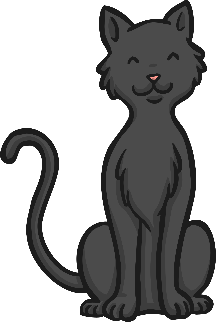 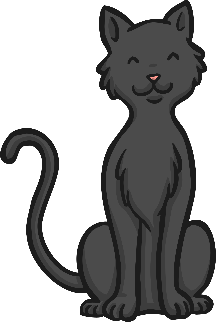 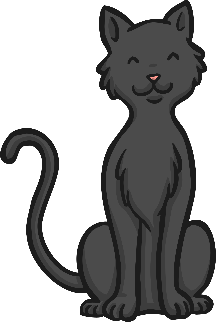 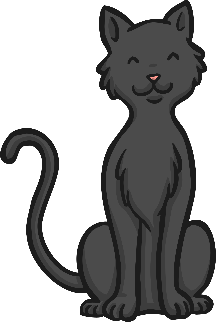 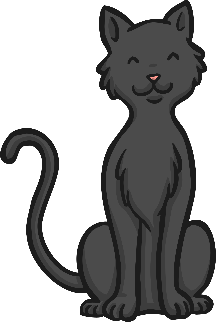 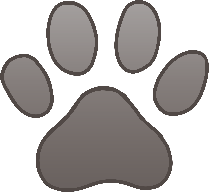 =
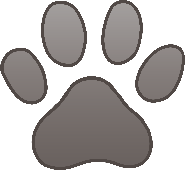 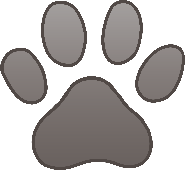 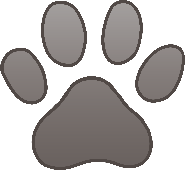 There are 25 cats.
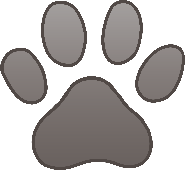 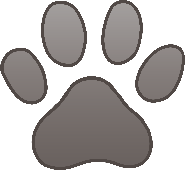 Stem Sentence: The key tells us how many items each symbol represents.
Teach it
Lets check!
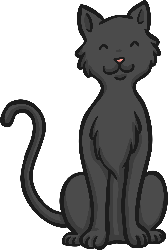 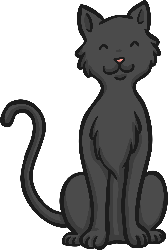 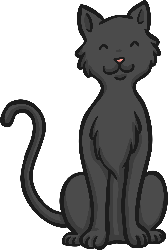 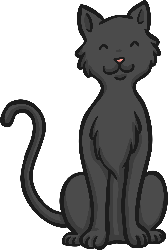 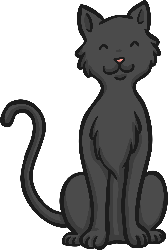 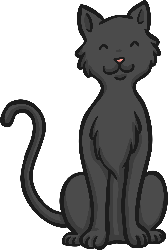 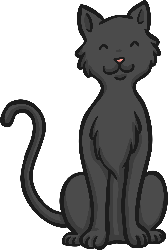 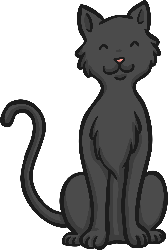 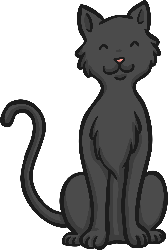 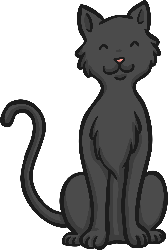 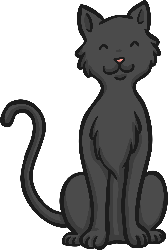 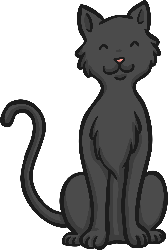 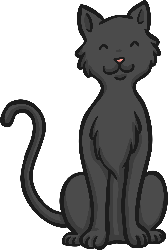 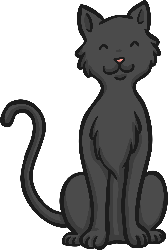 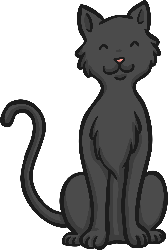 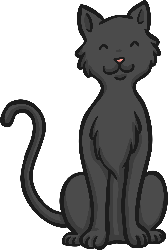 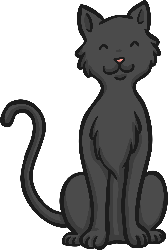 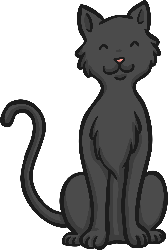 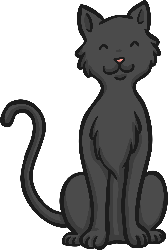 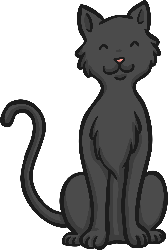 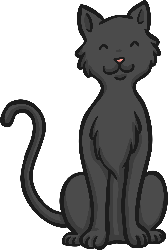 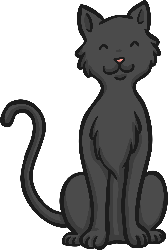 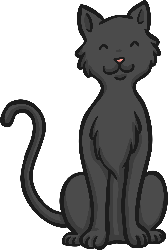 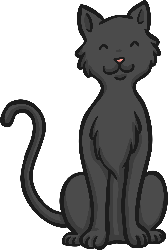 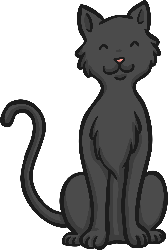 =
=
=
=
=
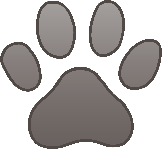 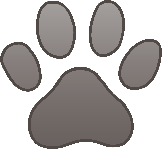 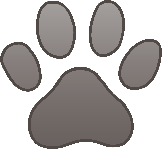 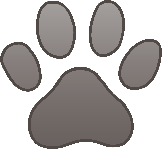 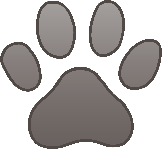 There are 25 cats.
Stem Sentence: The key tells us how many items each symbol represents.
Teach it
We can use our knowledge of the 10 times table to count symbols.
Key
= 10 trees.
?
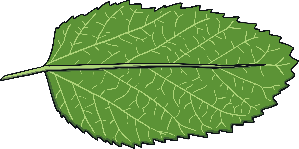 How many trees are there?
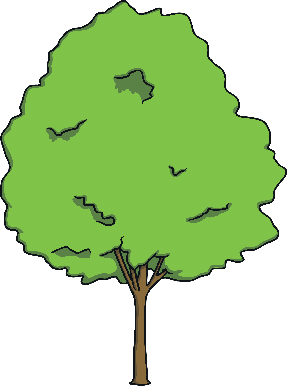 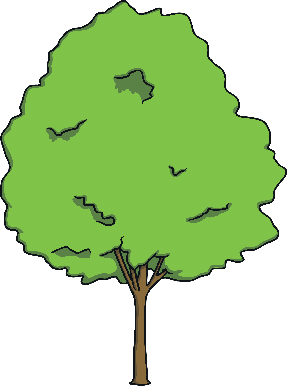 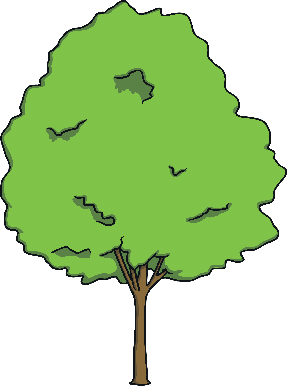 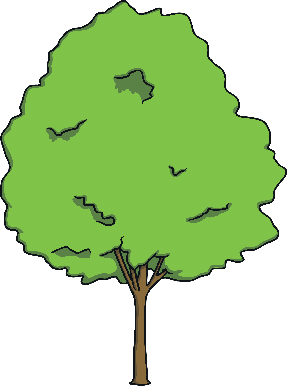 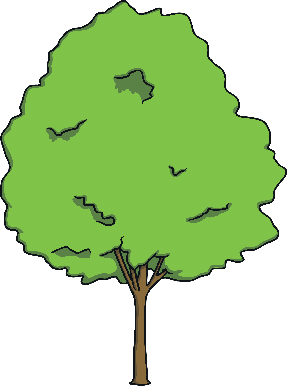 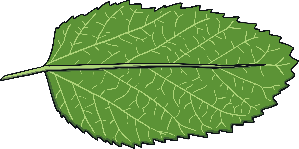 =
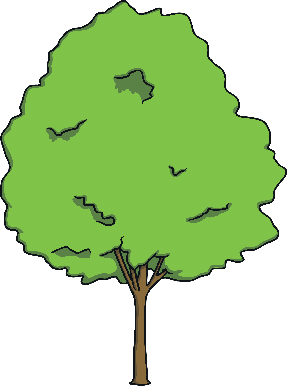 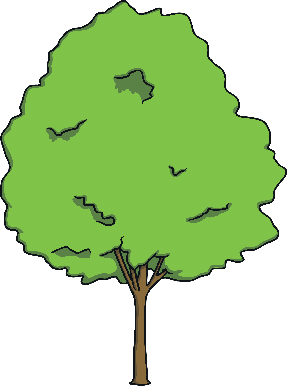 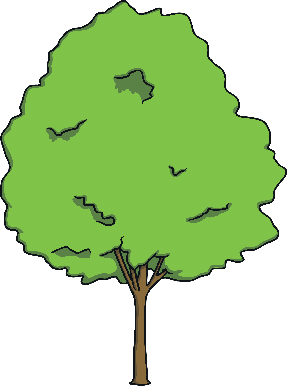 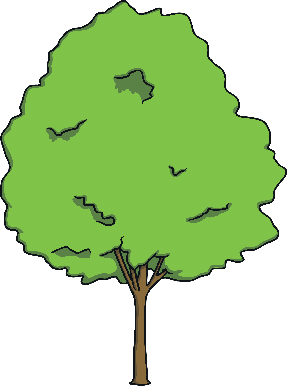 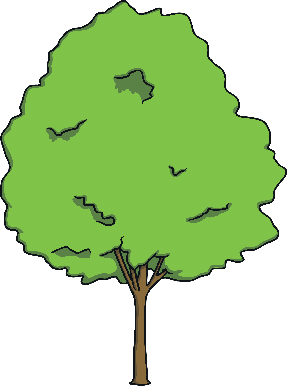 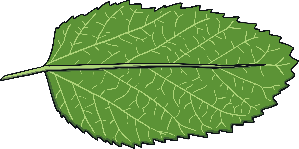 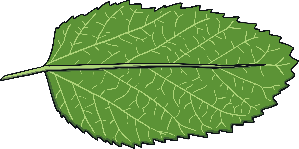 There are 40 trees.
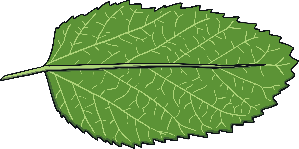 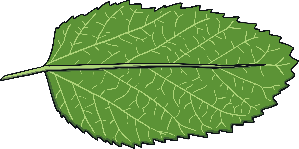 Stem Sentence: The key tells us how many items each symbol represents.
Teach it
Lets check!
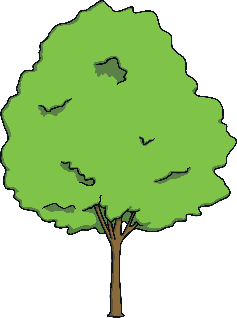 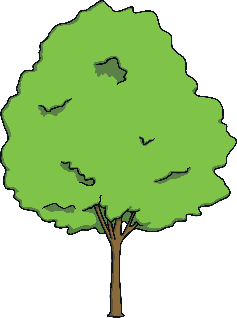 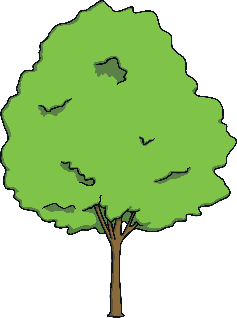 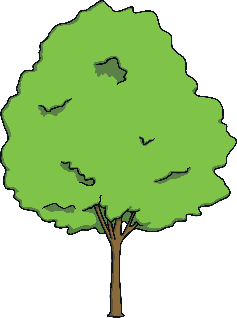 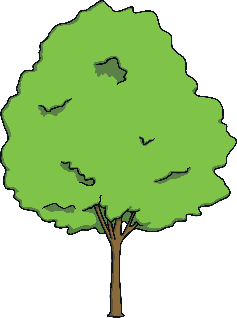 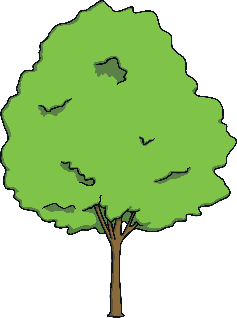 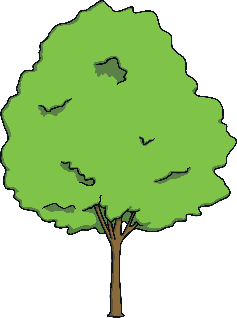 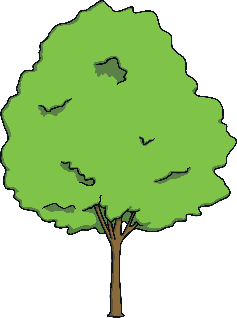 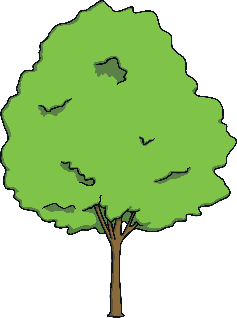 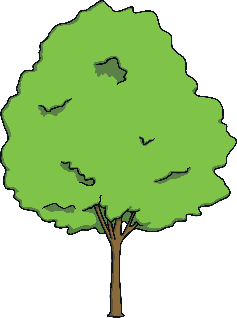 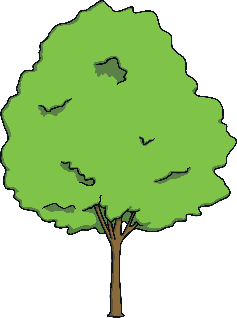 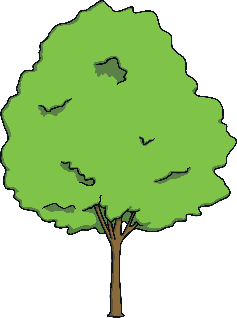 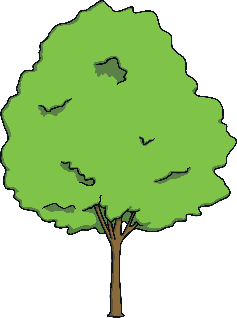 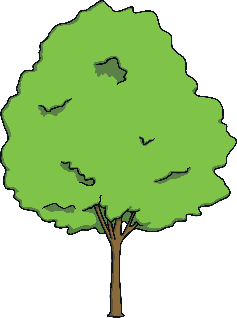 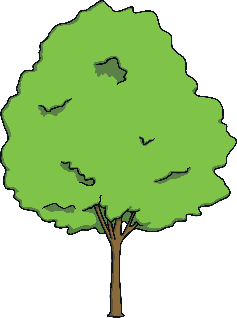 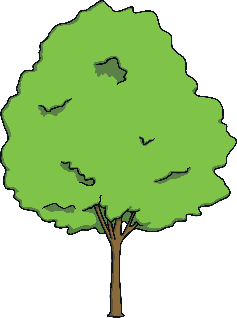 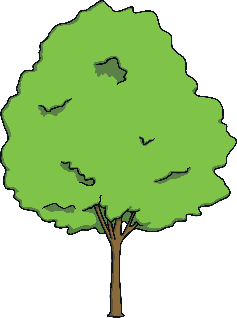 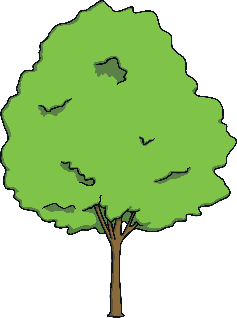 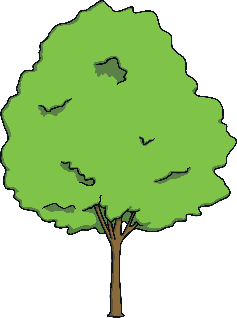 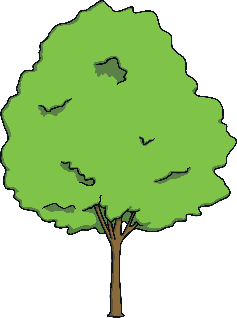 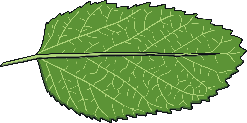 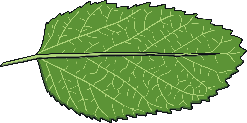 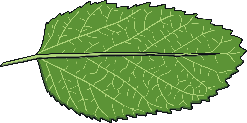 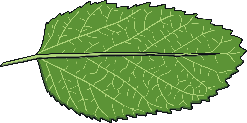 =
=
=
=
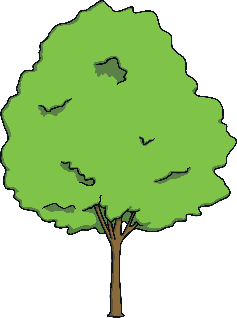 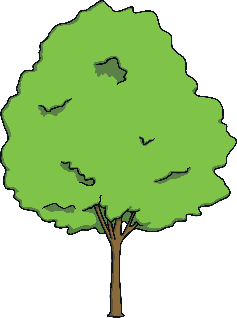 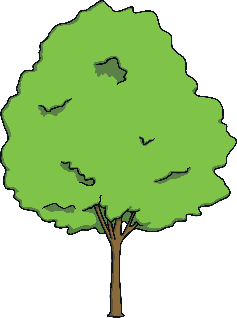 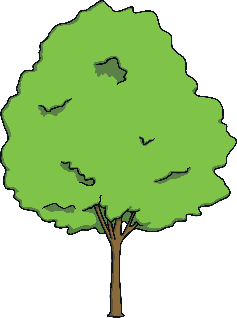 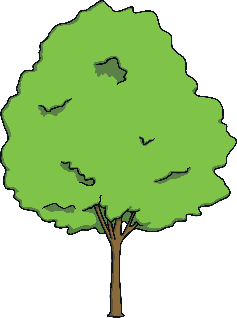 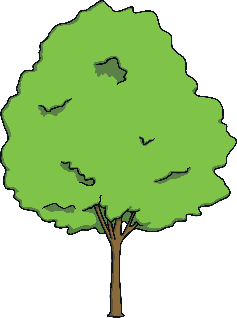 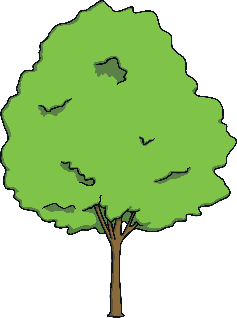 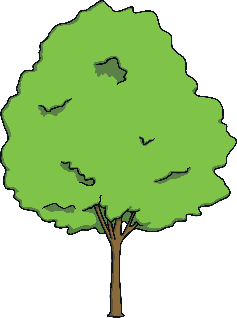 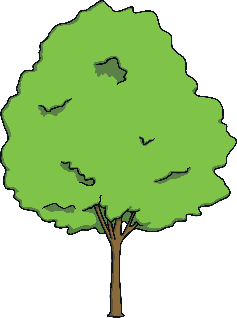 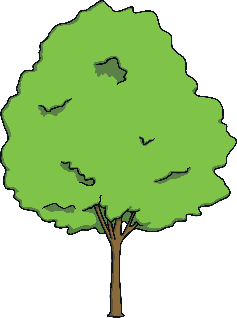 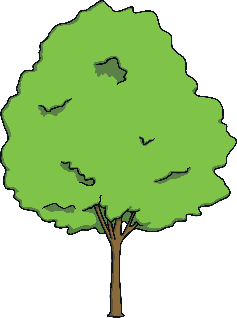 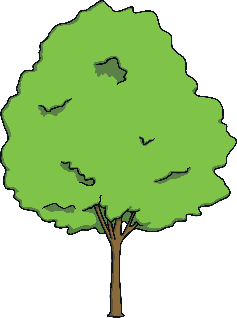 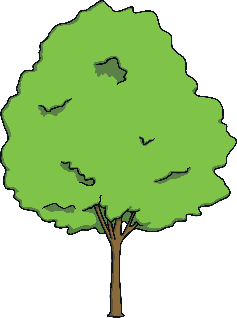 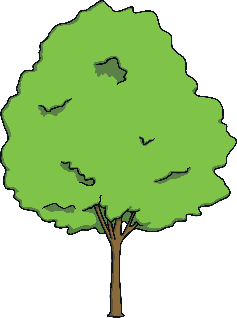 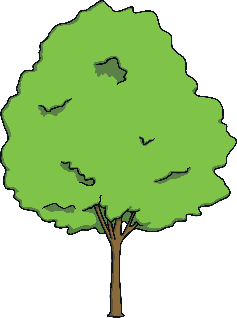 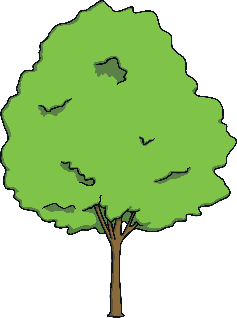 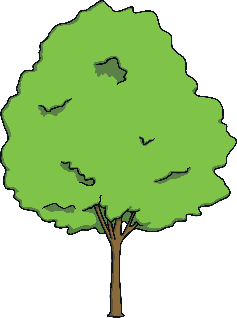 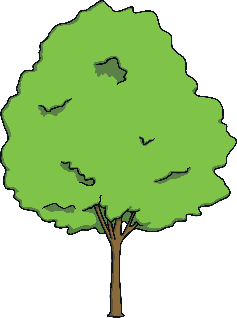 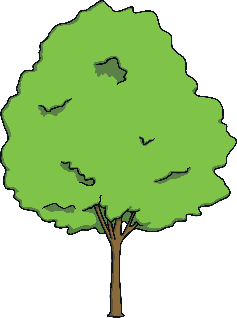 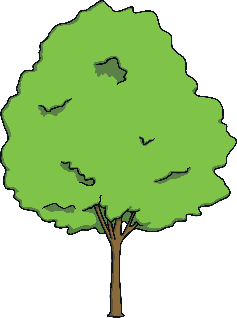 There are 40 trees.
Stem Sentence: The key tells us how many items each symbol represents.
Key Vocabulary:
Teach it
data    table   headings

column     most   least

tally chart    pictogram

symbol       represents
We know that in this pictogram each symbol represents 10 children.
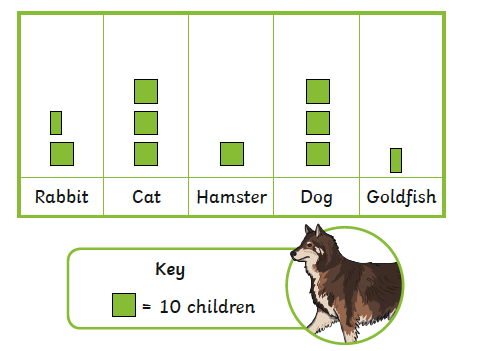 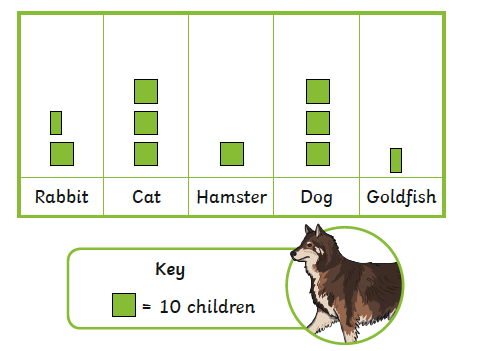 There is ½ a square. 
½ of 10 is 5. This symbol represents 5 children.
Look  carefully! 
What do you notice?
Stem Sentence: The key tells us how many items each symbol represents.
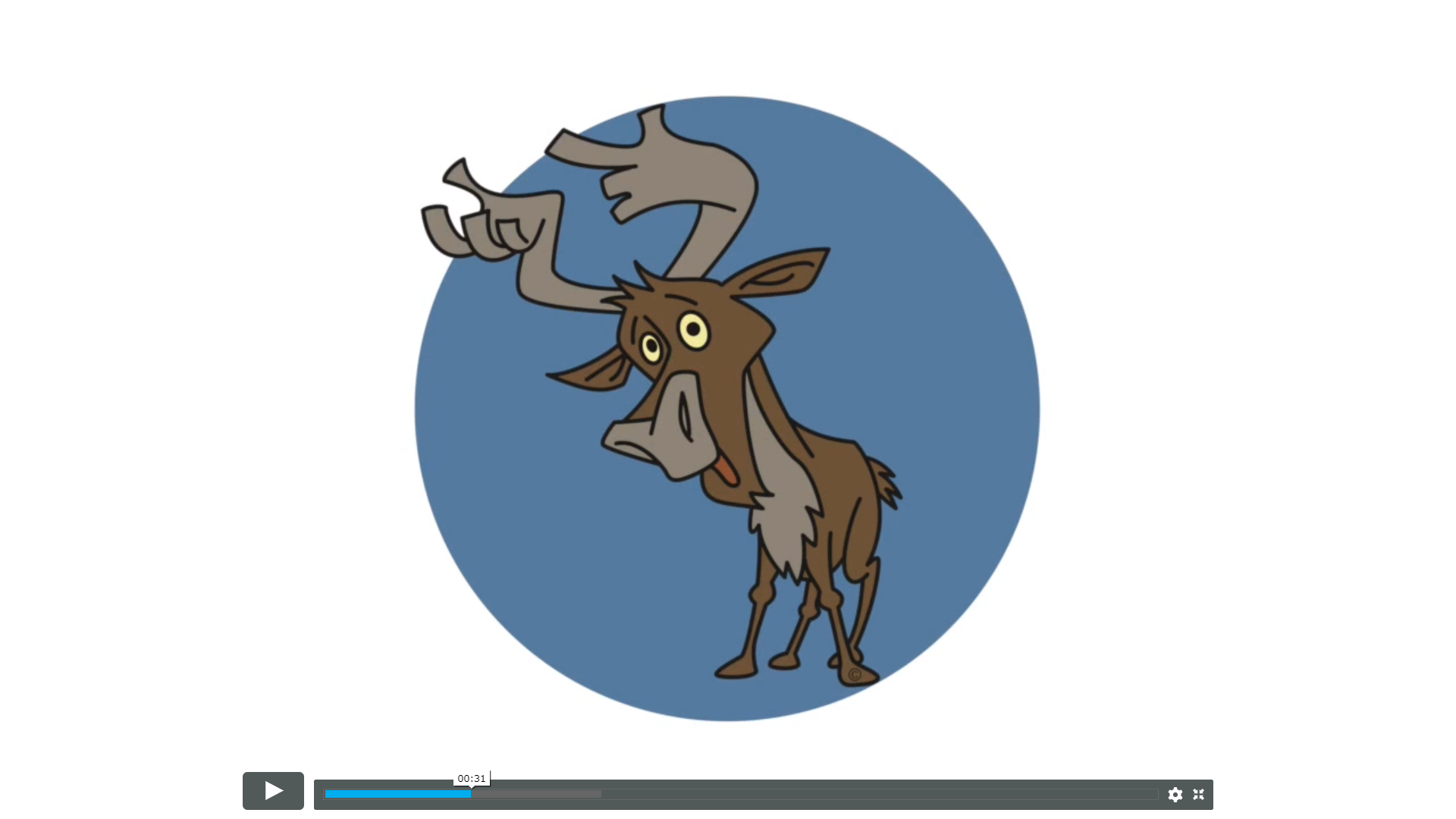 Teach it
We know that ½ a symbol represents ½ of the amount.
Key
= 10 drinks.
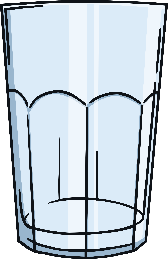 ?
How many drinks are there?
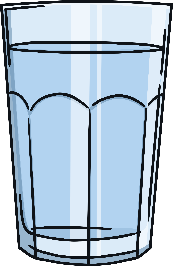 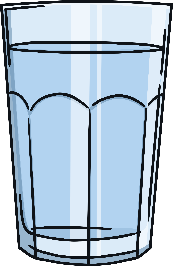 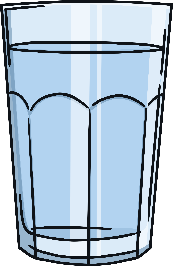 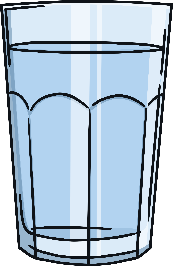 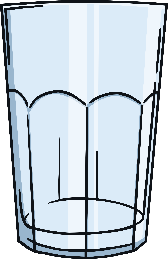 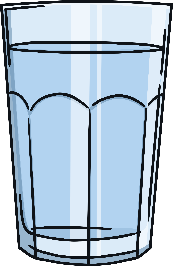 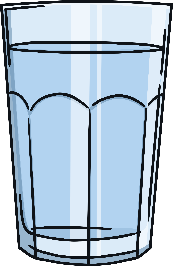 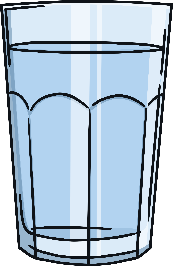 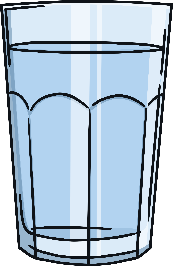 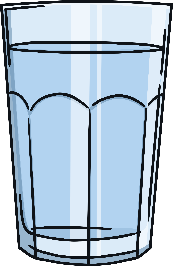 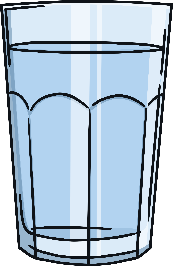 =
Look  carefully!
This is only ½  a glass. 
This symbol represents 5 drinks.
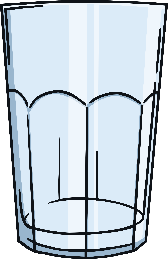 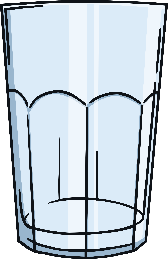 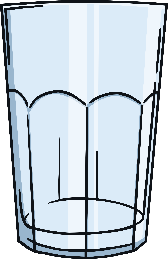 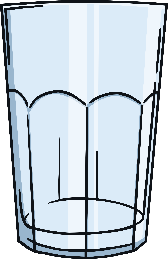 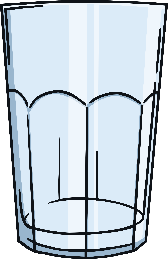 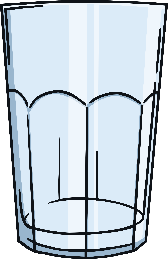 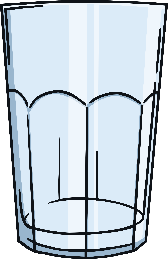 There are 65 drinks.
Stem Sentence: The key tells us how many items each symbol represents.
Teach it
Lets check!
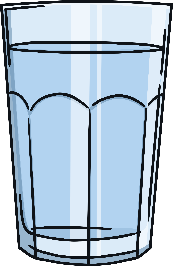 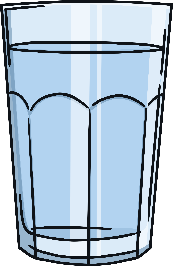 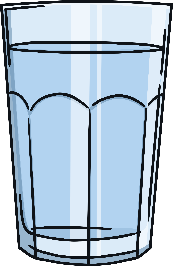 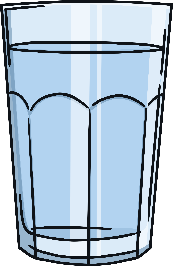 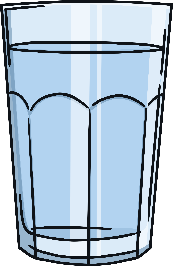 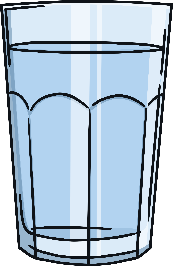 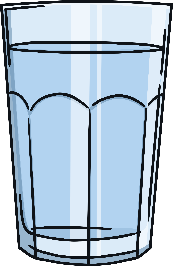 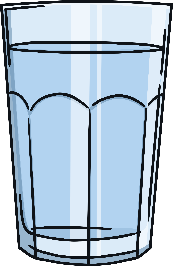 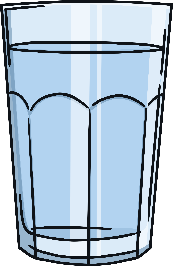 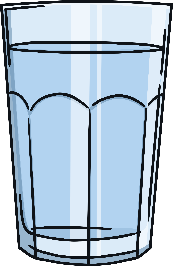 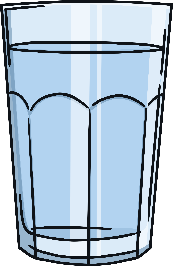 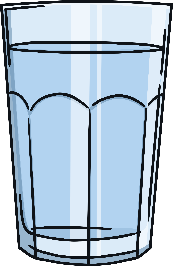 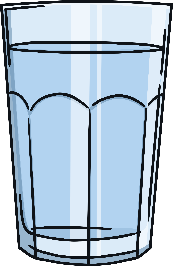 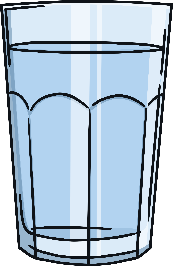 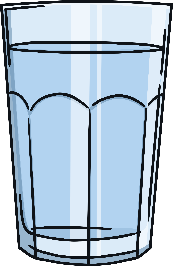 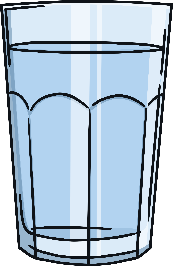 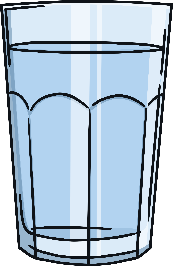 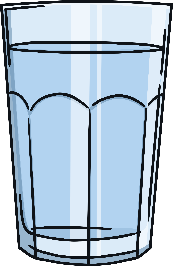 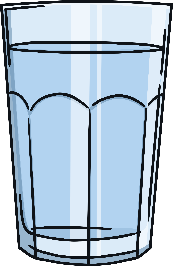 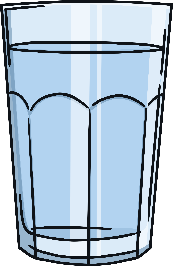 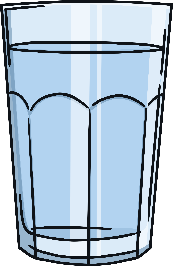 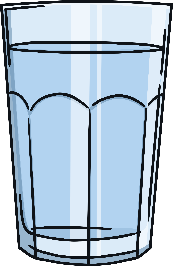 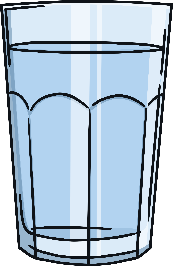 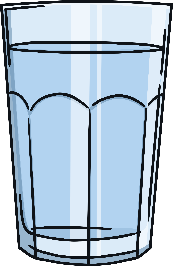 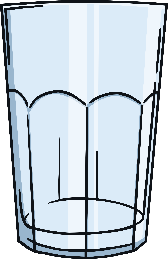 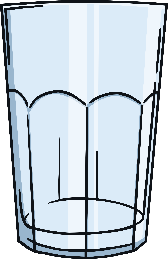 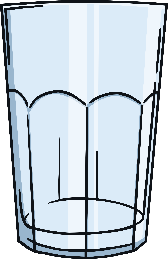 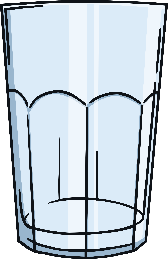 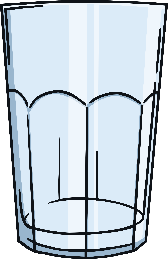 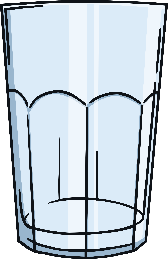 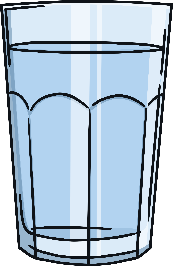 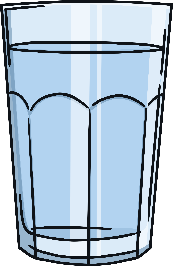 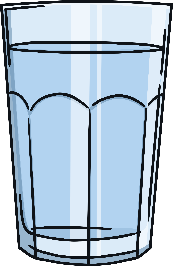 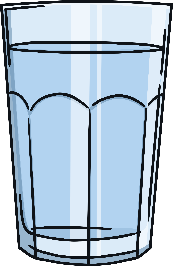 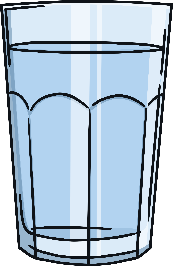 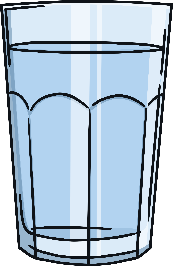 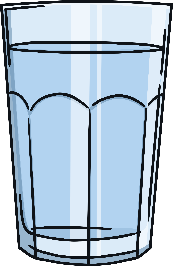 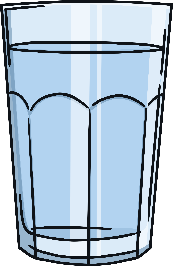 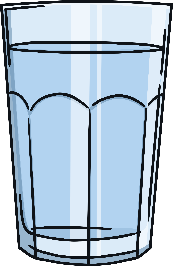 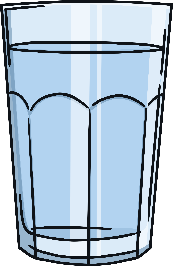 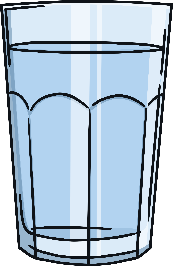 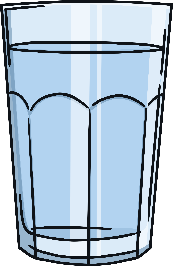 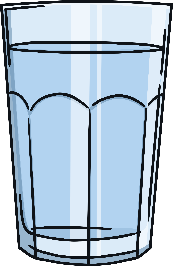 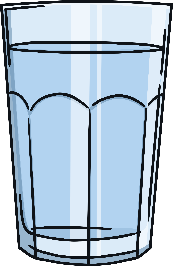 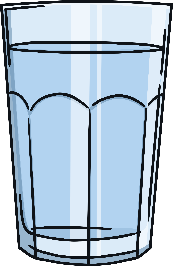 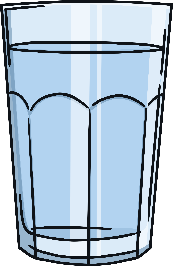 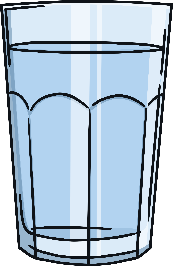 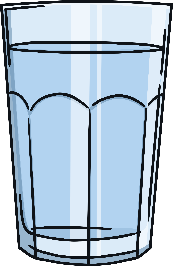 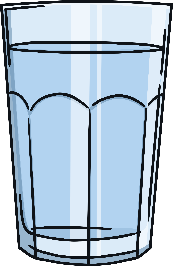 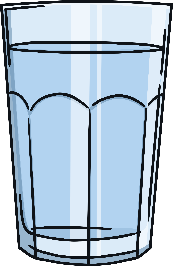 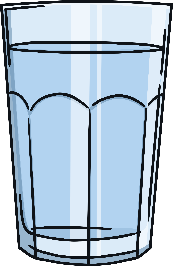 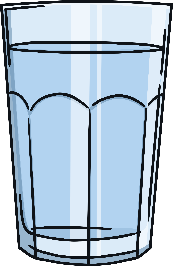 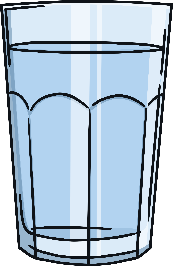 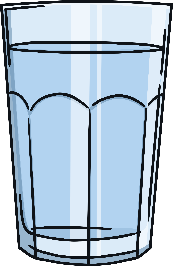 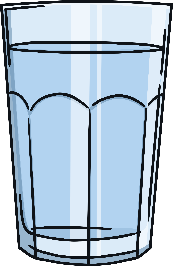 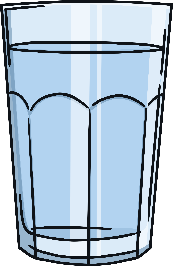 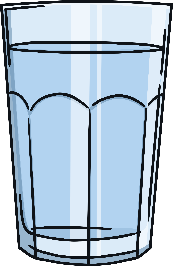 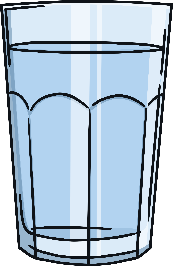 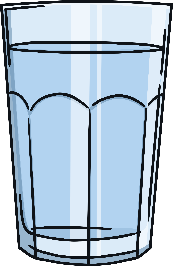 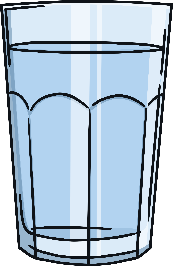 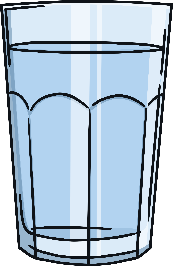 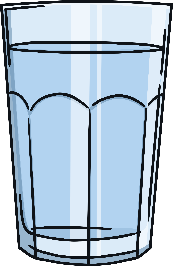 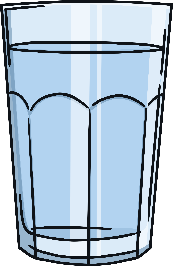 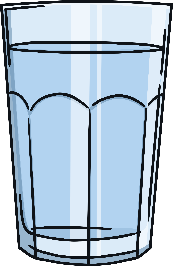 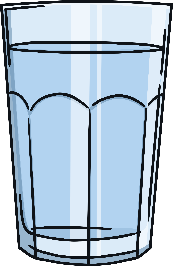 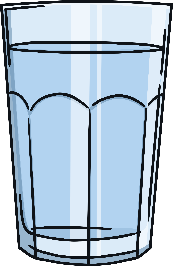 =
=
=
=
=
=
There are 65 drinks.
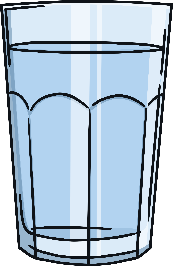 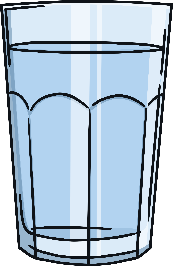 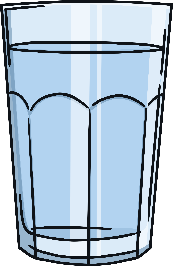 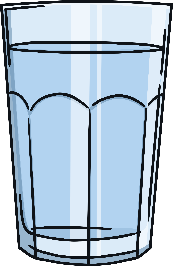 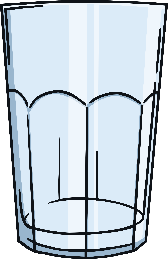 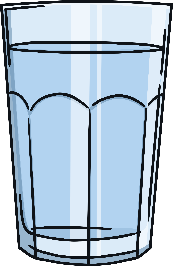 =
Stem Sentence: The key tells us how many items each symbol represents.
Practise it
Emma has drawn a pictogram to show how many 
children in her class have pets.
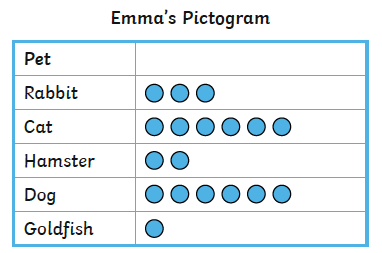 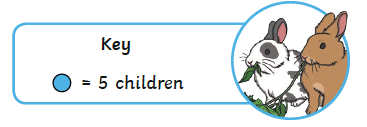 30
How many children have cats?
5
How many children have a goldfish?
5
How many more children have rabbits than hamsters?
0. There are the same amount of cats and dogs.
How many fewer children have dogs than 
cats?
Practise it
Scott has drawn a pictogram to show how many 
children in his class have pets.
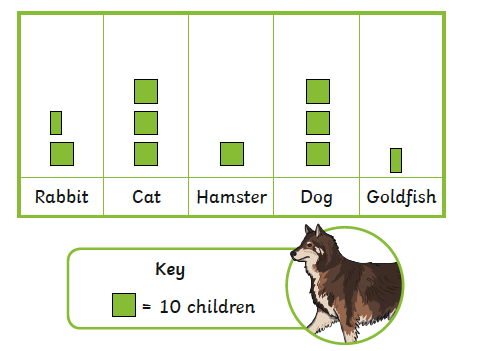 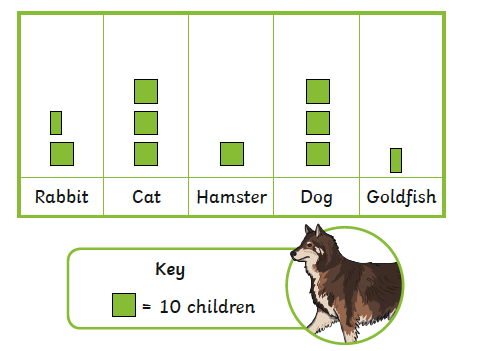 30
How many children have cats?
5
How many children have a goldfish?
5
How many more children have rabbits than hamsters?
0. There are the same amount of cats and dogs.
How many fewer children have dogs than 
cats?
Do it
= 2 people
The pictograms show birds seen in one day.
A
B
= 10 birds.
= 5 birds.
How many Robins were seen?

How many Pigeons were seen?

How many more Pigeons than Thrushes were seen? 

How many birds were seen altogether?

Which bird was seen the least?
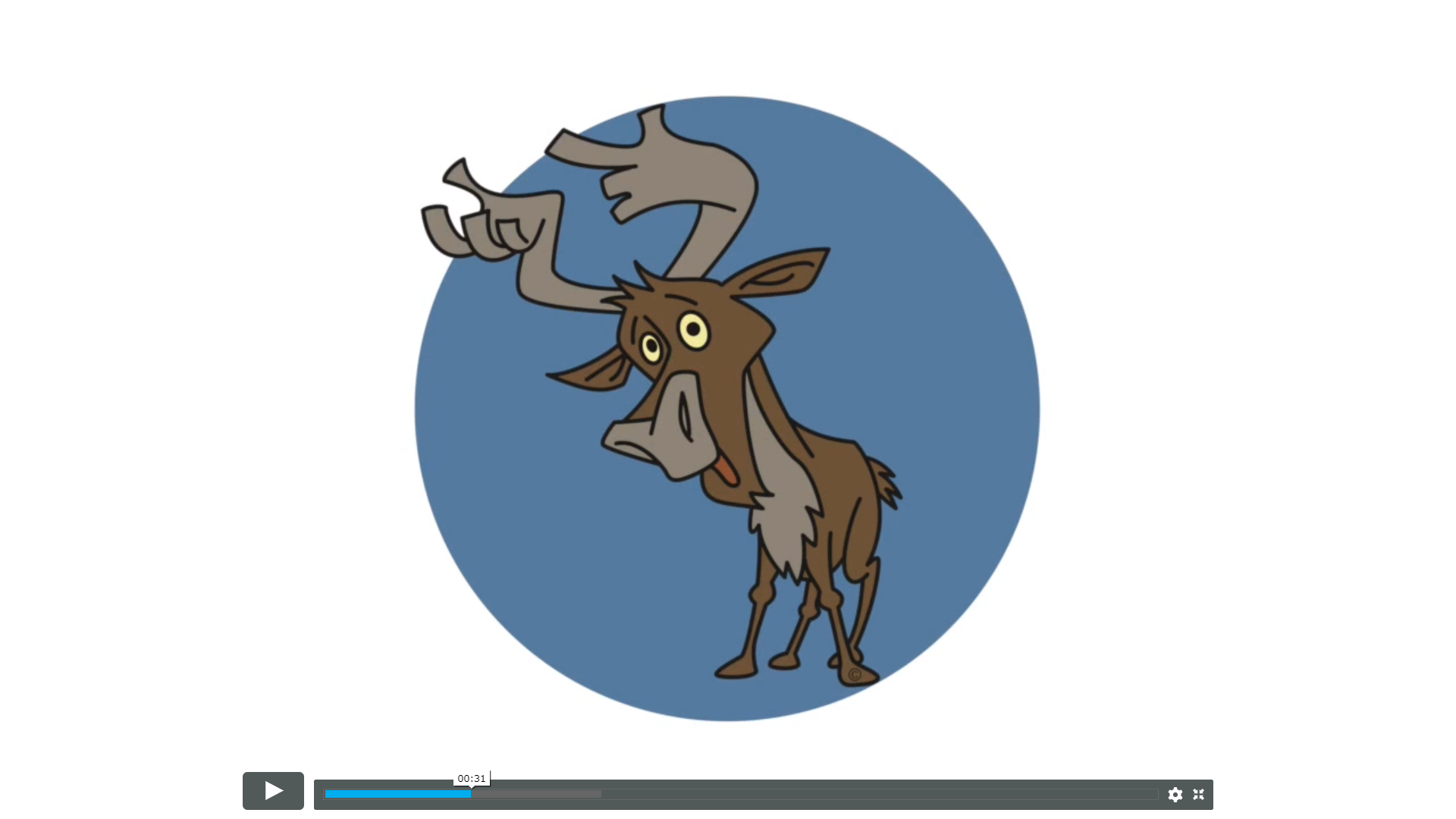 Stem Sentence: The key tells us how many items each symbol represents.
and row.
Twist it
Colin thinks that 4 people like maths.

 
                                                                




Explain why he is incorrect?

Colin is incorrect because
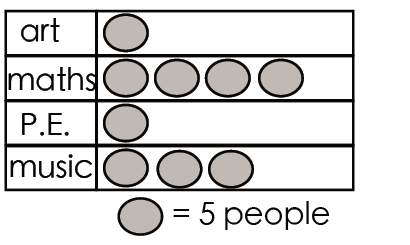 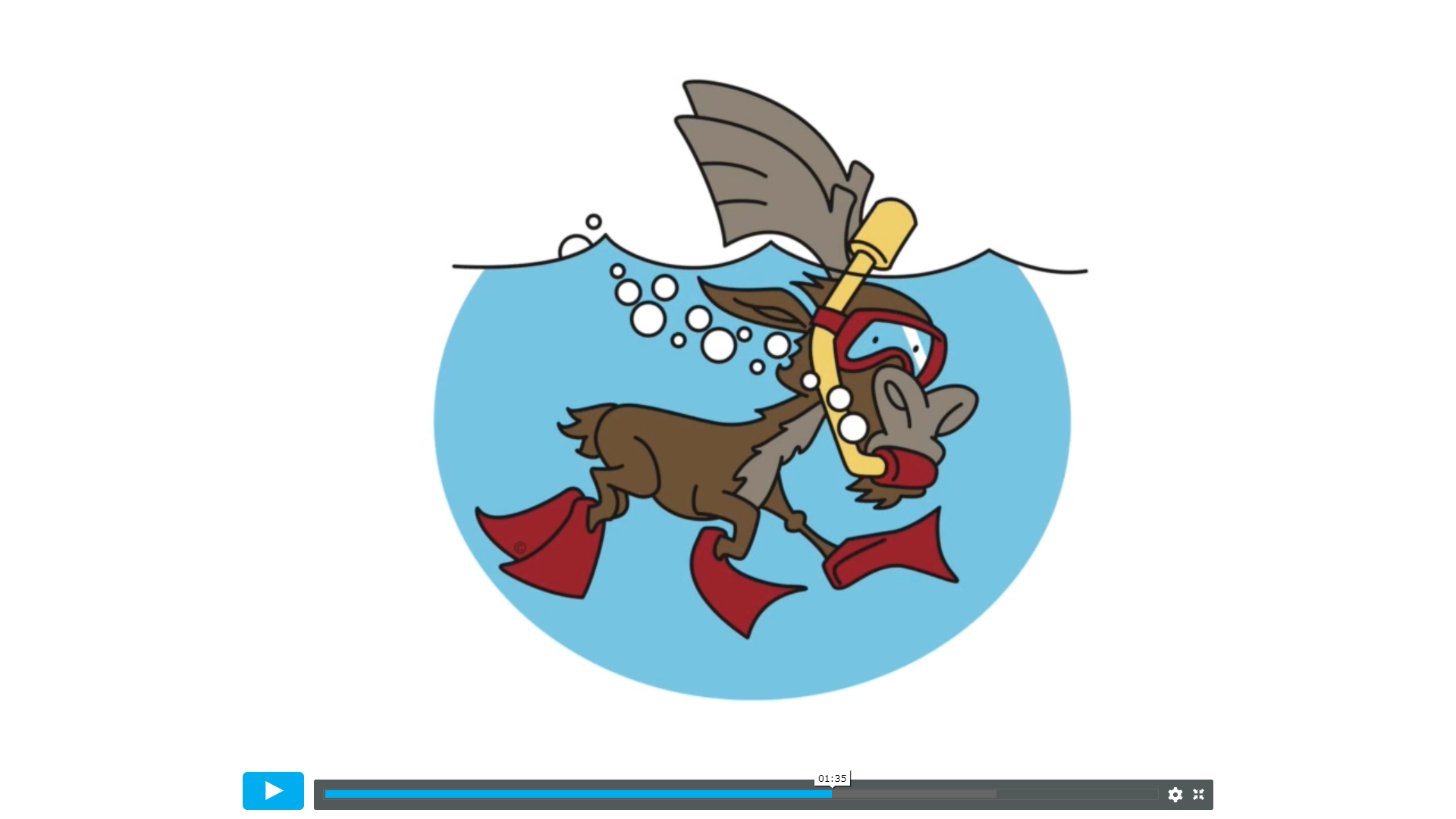 Stem Sentence: The key tells us how many items each symbol represents.
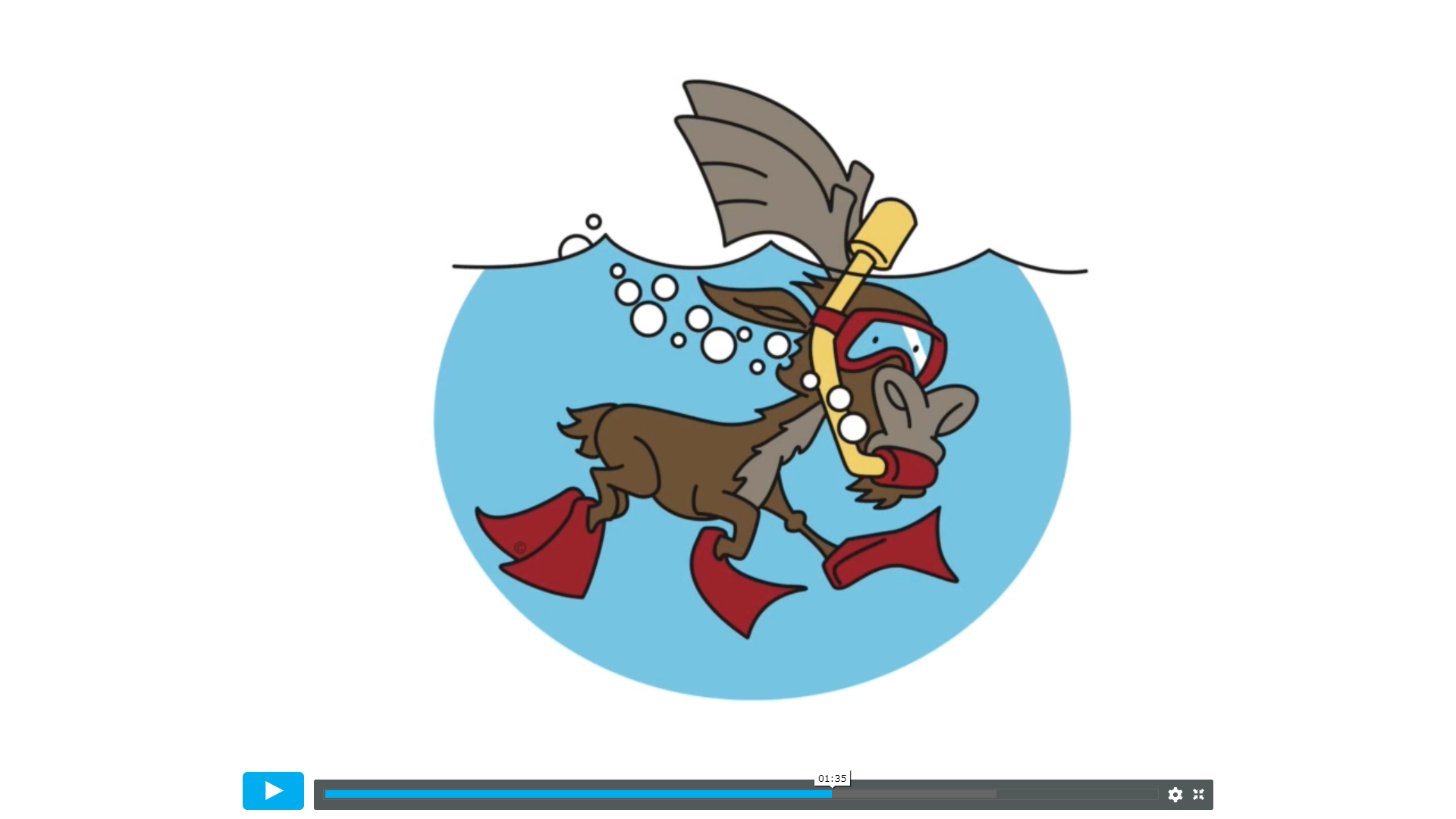 and row.
Solve it
The table and pictogram show the same information.

 
                                                                








Investigate different ways of completing them.
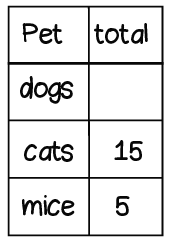 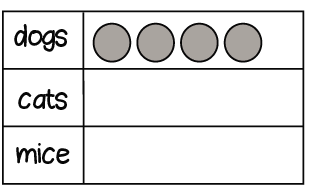 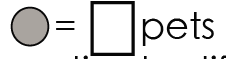 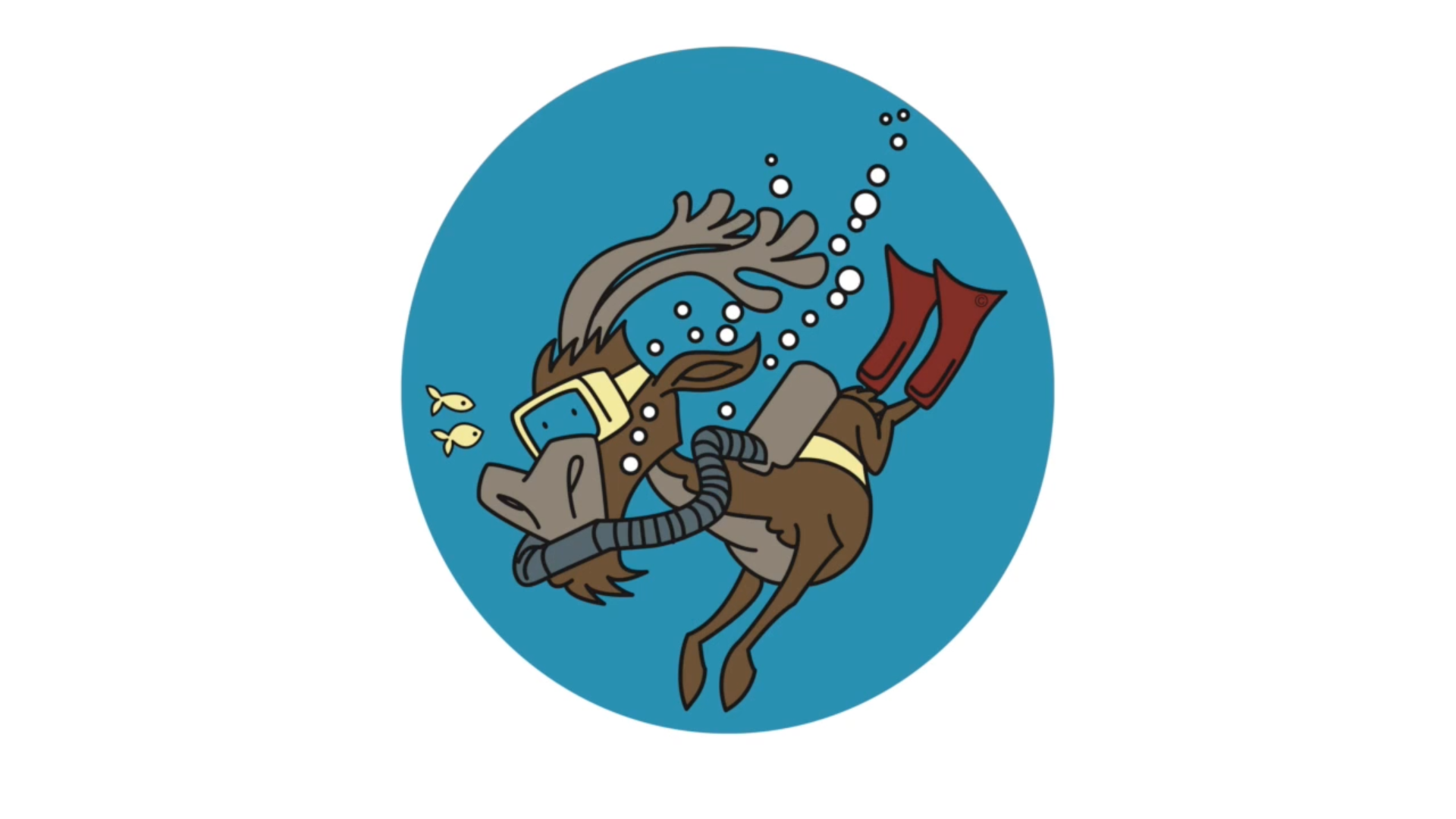 Stem Sentence: The key tells us how many items each symbol represents.
and row.
Coming together to feel successful. Confirming the learning.
data    table  headings

column     most   least

tally chart  pictogram

symbol       represents
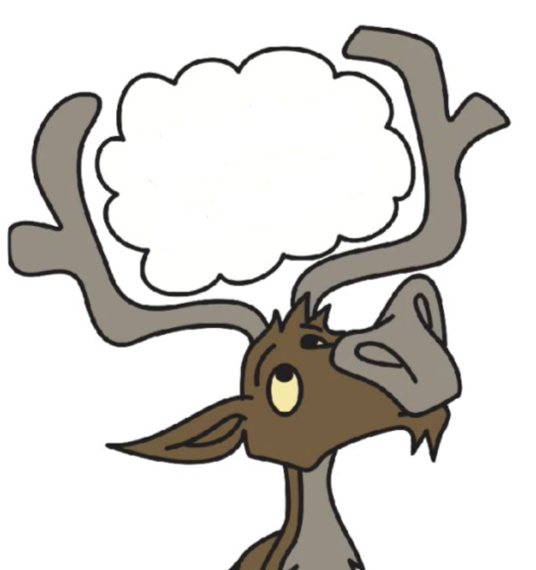 What have 
we learnt?
Stem Sentence: The key tells us how many items each symbol represents.